kz' ;]jf zfvfsf] cf=j=)&(÷*) sf] cw{ aflif{s k|ult ;ldIff
K|f:t't stf{
kz'  ;]jf zfvf, t'n;Lk'/
cf=j= @)&(÷)*) sf] kz'  ;]jf zfvf tkm{sf] l:js[t aflif{s sfo{qmd =======
cf=j= @)&(÷)*) sf] kz'  ;]jf zfvf tkm{sf] l:js[t aflif{s sfo{qmd =====
lalgof]hLt ah]6 tyf vr{ k|ltzt
lalgof]hLt ah]6 M $%)))))
xfn;DDsf] e'Stflg /sd M !^$@(&*
ljQLo k|utL M #^=% Ü
Zffvfaf6 nIo cg';f/ ;DkGg ePsf lqmofsnfkx? M
E]f6]l/g/L cf}iflwx? vl/b ul/ cTofj:os cf}iflwx?sf] k|of]u ul/  l8:k]G;/L  Pj+ k|of]uzfnf ;]jf ;+rfng  ub]{ cfPsf] .
s[ifsx? ;+u kz' :jf:Yo sdL{sf] e]63f6 -8f]/ 6'  8f]/ _ sfo{qmd dfkm{t $% eGbf a9L Jofj;flos afv|f kmfd{ lelh6 ul/ sl/a ()) kz'x?sf] :Jff:Yo hfr Pj+ k/fd;{ ;]jfsf ;fy} gfDn] df6] tyf afx\o k/lhlj lj?4sf] cf}iflw ljt/0f, k|hgg ;DalGw ;d:ofsf] klxrfg tyf pkrf/ sfo{ ;DkGg ul/of] .
/]lah /f]u lgoGq0fsf lgDtL ljZj /]ljh /f]u lgoGq0f ;Ktfx ;DkGg ul/ o; zfvfaf6 aif]{el/ lgz'Ns /]ljh /f]u lj?4sf] vf]ksf] Joj:yf ldnfOPsf] 5 .
s[=u=sf] nfuL cfj:os t/n gfO6«f]hg tyf l;d]gsf] vl/b tyf 9'jflg ul/ ;xh ?kdf pknAw u/fpb} cfPsf] .
Zffvfaf6 nIo cg';f/ ;DkGg ePsf lqmofsnfkx? ====
/f]u lgoGq0fsf] nfuL kz'kGIfLdf vf]k sfo{qmd ;+rngd} /x]sf] .
t'=p=d=gkf= j8f g+ $ vfb|]df kz' kG5L :jf:Yo lzlj/ ;+rfng e} ;s]sf] .
kz'kGIfL tYofÍ ;+sng tyf cTofjlws ug]{ sfd rln/x]sf] .
Zfvfsf] nfuL cfj:os kg]{ kmlg{r/sf] vl/b sfo{ ;DkGg e} ;s]sf] .
kz" kl%+sf] ;+VofTds ca:yf
kz" hGo pTkfbg
s[ltd uef{wfg
पशु स्वास्थ्य सेवा
पशु स्वास्थ्य सेवा
पशु स्वास्थ्य सेवा
k|fKt pknAwL
/f]usf] lgbfg tyf pkrf/ .
s[ifsx?n] zfvfsf] l8:k]G;/Laf6 lgz'Ns pkrf/ kfO/fv]sf] .
kz' d[To" b/ sd ePsf] Pj+ e]6]l/g/L ;]jf a9\b} uPsf] .
cfw'lgs kz' kfng ;DaGwL r]tgfdf a[4L .
c08f Pj+ df;' pTkfbgdf cfTdlge{/ /x]sf] . 
:j:y kz' / :j:y kz' hGo pTkfbg tkm{ s[ifssf] Aoaxf/df kl/at{ . 
kz' gZn ;'wf/ tkm{ s[ifssf] Aoaxf/df kl/a{tg .
;+efjgf
gZn ;'wf/ dfkm{t kz'hGo pTkfbg a9fO{ cfTdlge{/ aGg ;lsg]  . 
kz' kfngnfO{ ks]6 If]qsf] ?kdf ljsf; ug]{ ;lsg] . 
gd'gf s[ifs tyf :yflgo ;|f]t JolQx? kl/rfng ug{ ;lsof] eg] pTkfbgnfO{ a9jf ug{ ;lsg] . 
cu'jf s[ifs Pj+ gd"gf kmd{ :yfkgf dfkm{t Aoa;foLs kz' kfng sf] lasf; ug{ ;lsg] .
r'gf}tLx?
b'Uw ;+sng s]Gb|sf] sld . 
gZn ;'wf/sf nfuL s[ltd uef{wf/0f ;]jf ;a{ ;'ne x'g g;Sg' . 
kz' kfngsf] If]qnfO{ ;+dflgt k]zfsf] ?kdf ;dfhdf :yflkt ug]{ . 
kz' wg ;+/If0fsf nfuL ladf ;xh gx'g' . 
bfgfdf k|of]u ug]{ sRrf kbfy{ aflx/af6 cfofltt x'g]x'bf bfgfsf] dx+uL tyf pTkfbg nfutdf dx+uL ePsf] .
s[ifsx?sf] pTkfbgdf ;d{yg d'No gx'bf kz'kfng Joj;fo gfkmfd'ns x'g g;Sg' .
;d:ofx?
!= zfvfsf] cfkmg} eag gx'bf cfw'lgs k|sf/sf] ;]jf lj:tf/ ug{ g;lsosf] .
s]lx kmf]6f]x? M
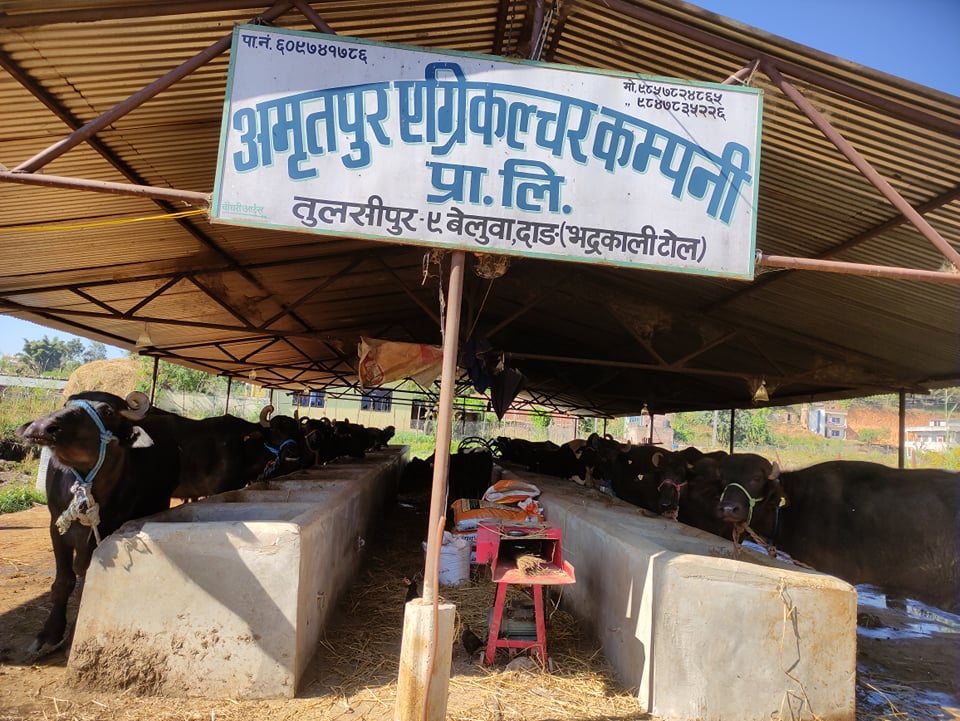 s]lx kmf]6f]x? ====
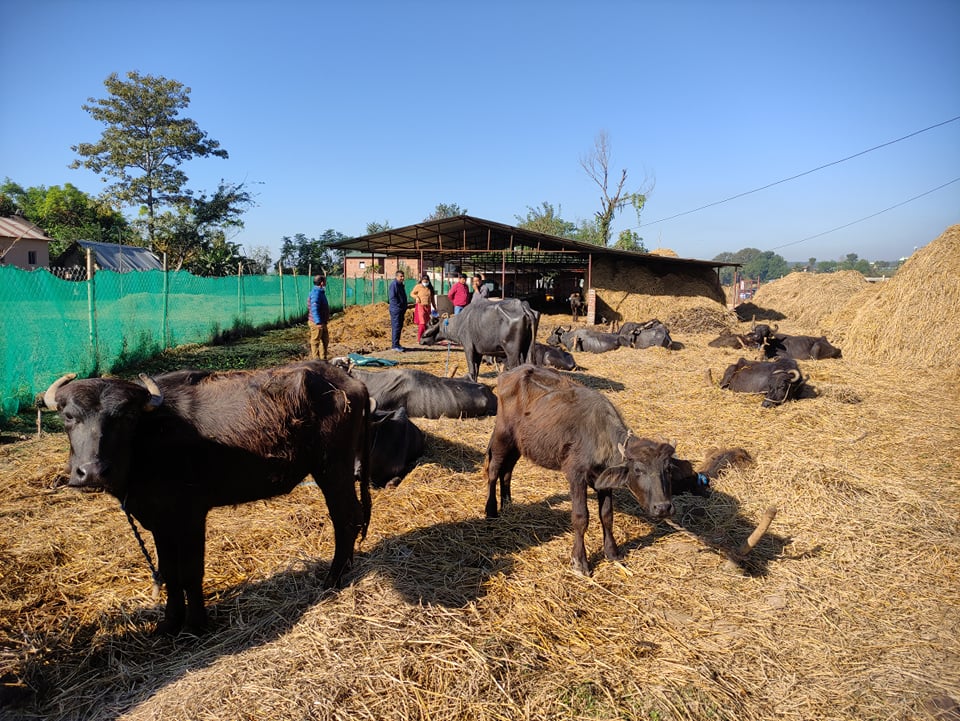 wGoafb Û
ho kz"wg